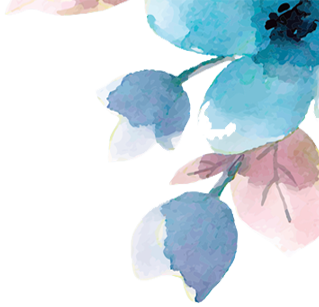 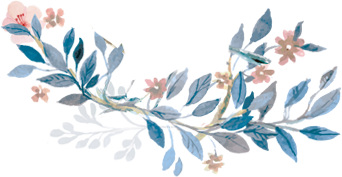 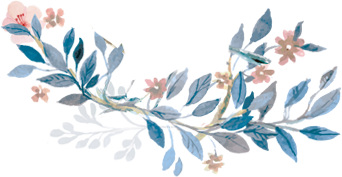 臺北市立新民國民中學110學年導師抽籤表
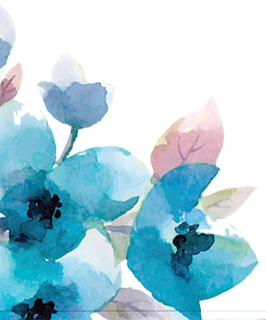 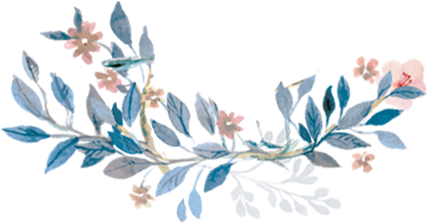 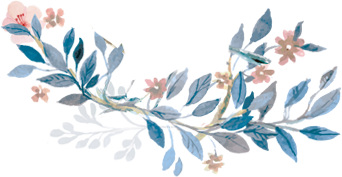